Şirketlerde Kurumsallaşma ve Aile Anayasası
Prof. Dr. Neslihan Derin
En şanslı insanlar en çok varlığa sahip olanlar değil, sahip olduklarını en doğru şekilde kullananlardır.
Ülkemizde aile şirketlerine ilişkin gerek eski Türk Ticaret
Kanunu’nda (TTK) gerekse şu an yürürlükte olan
Türk Ticaret Kanunu’nda bir tanım bulunmamaktadır.
Halbuki, dünya ekonomisinde olduğu gibi Türkiye ekonomisinde de aile şirketleri hem ekonomik değer hem
sayı hem de katma değer açısından göz ardı edilemeyecek
bir öneme sahiptirler. Nitekim, Türkiye’deki şirketlerin
yüzde 95’e yakını ise aile şirketi olup, bu oran yüzde
65 – 80 olan dünya ortalamasının üzerindedir.
Aile Şirketi?
hisselerin ya da oy haklarının çoğunluğunun şirketi kuran  ya da satın alan kişi ya da bir aile veya akrabalara ait  olduğu,

ailenin en az bir üyesi ya da temsilcisinin üst düzey  yönetim kadrosunda ya da şirket yönetiminde günlük  sorumluluklara sahip olduğu,

halka açık şirketlerde ise:
şirketi kuran veya satın alan kişinin (ya da ailelerin) oy  haklarının en az %25’ine sahip olduğu ve aileden en  az bir kişinin şirket yönetim kurulunda görev aldığı  şirketlerdir.
PwC
3
Aile Şirketleri- Sayılar
Forbes’in milyarderler listesinin %40’tan fazlası aile şirketi sahiplerinden,
Dünyanın en zengin ilk 10’unun 7’si aile şirketi sahibi
Avrupa’daki 100 aile şirketinin yıllık toplam geliri 1.1 trilyon Euro. Bu rakam,
İspanya'nın GSYH’sına eşit
Dünyanın ikinci büyük otomobil üreticisi Volkswagen, Avrupa’nın en büyük aile  şirketi. %32'sine Piech ailesi sahip
Listenin ikinci sırasında ise Hindistan kökenli Mittal ailesinin Arcelor Mittal
çelik şirketi var. Geçen yılki geliri 50.7 milyar Euro ve ailenin payı %42
Fransız ve Alman ailelerin ilk 100’de egemenliği var, ancak ilk 10'a bakıldığında  Alman aile şirketleri öne çıkıyor (Volkswagen, BMW, Aldi, Bosch, vb)
Avrupa'nın en büyük 100 aile şirket listesinde Türkiye'den üç aile şirketi  bulunuyor. Koç Grubu 16., Hacı Ömer Sabancı Holding 28., Doğuş Grubu ise 61.
Sektör dağılımına bakıldığında, aile şirketleri en çok perakende sektöründe.
Şirketlerin %20'si perakendeyle bağlantılı.
PwC
Amerika’daki aile şirketleri ve yaşam süreleri
Türkiye’deki aile şirketleri ve yaşam süreleri
Amerika Birleşik Devletleri'nde, ortalama olarak, yeni kurulan aile işletmelerinin % 40'ı daha ilk beş yılda yok olmakta, geri kalanların % 66'sı birinci kuşakta batmakta ya da el değiştirmektedir. Dolayısıyla ikinci kuşağa kadar yaşayabilen aile işletmelerinin oranı % 20'yi geçmemekte ve hatta bu % 20 nin ise ancak % 17'si üçüncü kuşağa kadar devam edebilmektedir. Sonuç olarak birinci kuşak tarafından kurulmuş olan 100 aile işletmesinden sadece 3.4 tanesi üçüncü kuşağa kadar yaşamını sürdürebilmektedir. İngiliz aile işletmeleri de % 3.3 oranında üçüncü kuşağa devredebilmektedir. Türkiye de de benzer bir durum söz konusudur.
aile işletmelerinin varlıklarını sürdürmesi ve nesiller boyunca yaşaması, çok arzu edilmekle birlikte, gerçek hayatta, çok karşılaşılan bir durum değildir..
Aile Şirketlerinde kurumsallaşma
AİLE ŞİRKETİNİN YAPISI VE AİLE  ŞİRKETİNDEKİ ROLLER
Aileden gelen roller
Mülkiyet hakkından gelen roller
İşletmede yer almaktan doğan	roller
Aile ve İşletme Hedefleri
Dönüşüm Şekilleri
Kuzen Ortaklığı
Kardeş Ortaklığı
Sahip Ortaklığı
Royal Dutch/Shell grubunun yaptığı bir araştırma sonucunda uzun ömürlü şirketlerin ortak dört özelliği belirlenmiştir. 
Şirketin yaşadığı çevreye uyumu ve öğrenme yeteneği, 
Kendi içlerinde bağlılık ve güçlü kimlik anlayışı, 
Merkezkaç yönetim 
Müsrifçe yapılmayan harcamalar.
Kurumsallaşma nedir?
Kurumsallaşma:
Bir işletmenin, faaliyetlerini kişilerin varlığına bağımlı olmadan  sürdürebilmesini ve geliştirebilmesini sağlayan bir yapı
oluşturulmasıdır.
Şirketlerin, patron, lider yönetici ve önemli personele bağımlı olmadan faaliyetlerini  sağlıklı bir şekilde yürütebilmeleri ve geliştirebilmeleridir.

Çevresel değişme ile birlikte organizasyonel değişimin ve bu değişim doğrultusunda standardizasyonun sağlanmasıdır.
Örgütün ayrı bir kimlik kazanması ve sosyal ihtiyaç ve baskıların doğal ürünü olarak duyarlı ve esnek bir organizma haline gelmesi sürecidir.

Kurumsallaşma, patronların işi tamamen profesyonellere bırakması, bir sürü danışman toplaması,  şirketin sırlarını dışarıya çıkarması demek  değildir. Tam tersine, patronların işin başında olması ve diğer çalışanlarla  kolektif bir çalışma ruhu oluşturmasını gerektirir.
PwC
Slide 12
Kurumsal Yönetim
KURUMSAL YÖNETİM NEDEN ÖNEMLİDİR?
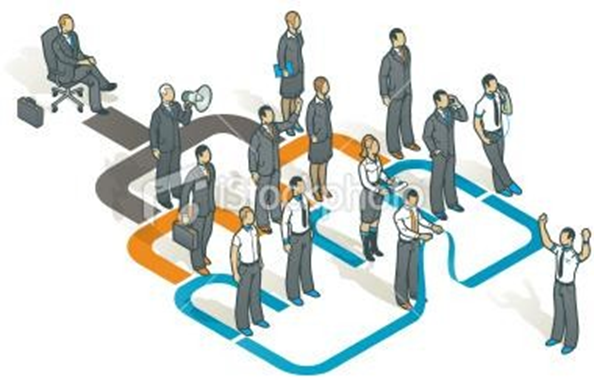 Hisse/hissedar değerlerini arttırır  Rekabet gücünü arttırır
Sürdürülebilirliği sağlar
12
Aile Şirketlerinde Kurumsallaşma
Aile şirketlerinin temel amaçlarından birisi, şirketlerin devamlılıklarını  temin ederek, sonraki kuşaklara devretmektir- “sürdürülebilirlik”
“Aile ilişkilerinin kurumsallaşması” genelde, üzerinde çok fazla düşünülmeyen ama aile
şirketlerinde en temel problemleri yaratan bir konudur.
Kurumsallaşma “sistem haline gelmek” olarak düşünüldüğünde, sadece şirketin sistem  haline gelmesi yetmez, aile ilişkilerinin de bir sistem haline getirilmesi gerekir.
Sadece şirketin/yönetimin değil; ailenin de kurumsallaşması gereklidir.
Aile İşletmeleri
Ruhen
Aklen
Bedenen
Ailenin kurumsallaşması
Aile Konseyi 
Aile Anayasası
Yönetim Kurulu
Devir planı
Paydaşlar Arası sözleşme
Lider
Şirketin Kurumsallaşması
Amaçlara uygun bir örgüt yapısı oluşturmayı (Stratejik plan)
İş ve görev tanımlarının yapılması
İç yönetmelikleri oluşturmayı
Yetki ve sorumlulukları dağıtarak  profesyonel bir yönetime geçmeyi içermektedir.
Aile Konseyi (Aile Meclisi)
Varis seçme, hazırlama; emeklilik koşullarını belirleme; hisse ve hissedarlık sözleşmesi düzenleme; boşanma, evlilik, ölüm gibi konulara ilişkin politikalar belirleme; aile üyelerinin şirkette çalışma koşullarını, haklarını ve sorumluluklarını saptama gibi konular üzerinde odaklanır.
Aile konseyi, ailelerin işletmeyle ve aileyle ilgili sorunlarını tartışmak üzere belirli sürelerle bir araya geldikleri topluluktur. 
Aile konseyinin temel işlevi, aile üyelerinin değerlerini, ihtiyaçlarını ve şirketten beklentilerini saptamak ve ailenin uzun vadeli çıkarlarını koruyacak politikalar geliştirecek bir ortam oluşturmaktır.
Aile konseyi
Aile konseyi üyeleri özenle belirlenmeli ve şirket yönetimi anlamında değil aile birlikteliği
anlamında en çok hatırı sayılır aile üyeleri bu
konseye dahil edilmelidir. Bu konseyin amacı, hem tüm aile bireylerini şirket hakkında bilgi sahibi yapmak hem de sosyal ortamlarda aile birlikteliğini devam ettirecek platformlar hazırlamaktır.
Aile konseyi
Özetle, aile konseyinin sorumlulukları, aşağıda yer alan konulara ilişkindir. 
Aile planlarının geliştirilmesine rehberlik etmek,
Stratejik risk planını geliştirmek,
 Şirket stratejilerini gözden geçirmek, 
Aile değerlerini ve ailenin varlık nedenini gelecek kuşaklara aktarmak, 
Fikirlerin paylaşımı için bir aile forumunu önermek, 
Aile kararlılığını ve katılımın teşvik etmek,  
Ailenin hissedarlık eğitim programlarına katılımını desteklemek,
Gelecek kuşak için aile liderleri geliştirmek,
 Aile ve şirket arasındaki ilişkileri izlemek, 
Aile planlarını ve programlarını uygulamaya koymak.
Aile Anayasası
Genel olarak aile anayasasını; aile ve şirket arasındaki etkileşimin nasıl olması gerektiğini belirten yazılı kurallar bütünü olarak ifade etmek mümkündür. 
Başka bir ifadeyle aile anayasası, aile ilişkilerini örgütsel amaçlar doğrultusunda kurumsallaştırmak ve şirketin sürekliliğini temin etmek amacıyla yönetimle ilgili kuralları ve karşılaşılması muhtemel sorunların nasıl çözüleceğini içeren yazılı bir kaynaktır.”
Aile anayasası aile şirketinin yönetilmesinde ve aile tarafından alınacak kararlara kılavuz olacak ailenin misyonu, değerleri, prensipleri, rolleri ve hedeflerini içerir.
Aile anayasasında aile malvarlığına ve aile bireyleri olan
ortaklara ait yönetimsel güce, hissedar olma koşullarına,
hisse devri ve mirasın nasıl dağıtılacağına, aile konseyine,
ailenin yönetimi ile ilgili görev ve sorumluluklara,
halefiyet planına ilişkin ilkelere yer verilir.
Aile anayasası hukukun önüne asla geçemez. Bu doküman, her şeyden öncelikli olarak iyi niyet çerçevesinde
şirketin ömrünü uzatmak amaçlı yazılı olarak düzenlenen
prensipler bütünüdür. Aile anayasalarında belirlenen
kuralların şirket esas sözleşmesine bağlanması bu
kuralların hukuki geçerlilik ve yaptırım kazanabilmeleri
için uygulanan bir yöntem olarak karşımıza çıkmaktadır.
Aile anayasasında yer alan düzenlemeler üç başlık altına
toplanabilecektir. Bunlar;
(i) Aileye ilişkin düzenlemeler,
(ii) Şirkete ilişkin düzenlemeler ve
(iii) Anayasaya ilişkin düzenlemeler.
Aileye ilişkin düzenlemeler daha çok aile ilişkileri, temel değerler ve sosyal sorumluluklar gibi konuları içermektedir. Şirkete ilişkin düzenlemeler ise yönetim biçimi, hisselere ve hisselerin kuşaklar arası devri, yatırım kararları,
profesyonel yönetim ilkeleri gibi konuları kapsar.
Anayasaya ilişkin düzenlemeler ise daha çok amaç,       kapsam, anayasa değişiklikleri gibi konulardır
Aile Anayasasının Hukuki Boyutu
Türk hukuku bakımından herhangi bir şekil şartına bağlı değildir. Aile anayasası, Türk Borçlar Kanunu’ndaki sözleşme
serbestisi ilkesi çerçevesinde tarafların mutabık kalacağı
herhangi bir şekilde yapılabilmektedir. Diğer bir deyişle,
aile anayasaları Tür Hukukundaki atipik sözleşmelerdendir.
Ancak, uygulama kolaylığı, doğabilecek ihtilafları
önleme ve olası bir yargı sürecinde ispat rolü taşınması
amacıyla aile anayasalarının yazılı olarak yapılması ve
bu anayasa üzerinde mutabık kalan tüm aile üyelerinin
imzasını taşıması tavsiye edilmektedir.
Aile anayasasında belirlenen ilke ve kurallara aykırı davranışlar halinde aile anayasasına aykırılık gerekçesi ile  söz konusu olacak yaptırımlar da yine aile anayasasında düzenlenmektedir.
Aile anayasasına ilişkin diğer önemli bir nokta, aile anayasasının sadece anayasayı imzalayan aile üyeleri açısından bağlayıcı olduğu, yani aile anayasasında imzası
bulunmayan aile üyeleri açısından hukuki bir bağlayıcılığının
söz konusu olmayacağıdır.
Şirket, aile anayasasının tarafı olmadığı için herhangi bir sözleşme ihlali nedeniyle şirkete karşı herhangi bir icra veya dava  yöneltilemeyecektir. Bununla birlikte, aile anayasasını imzalayan aile üyelerinin, anlaşmaya aykırı hareket eden aile üyesinden/şirket ortağından hukuki talep ve kararlaştırılmış
ise cezai şart istemesi gündeme gelebilecektir.
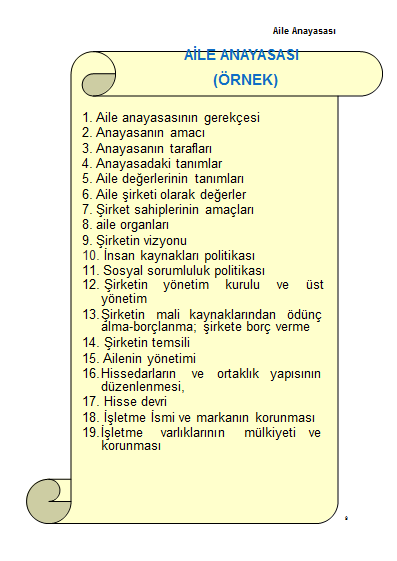 Aile Anayasası
AİLE ANAYASASI  (ÖRNEK)

Şirket değerinin belirlenmesi
Ailede oluşan değişiklik ve gelişmeler  doğrultusunda “Anayasanın”  güncellenmesi
Yürürlük tarihi
Anayasanın ekleri
Aile anayasasının hazırlanma
süreci içeriğinden	daha	önemlidir
10
Yönetim Kurulu
Büyük ölçekli aile işletmelerinin yönetiminde etkili rol oynayan önemli bir kurul yönetim kuruludur. Yönetim kurulu, uzun dönemli şirket stratejilerini belirlemek, uygulamaları kontrol etmek, işletmenin içerisinde bulunduğu koşulları dikkate alarak alternatif faaliyet alanları tespit etmek gibi amaçlarla faaliyet gösterir.
Devir Planı
Paydaşların en duyarlı oldukları konu, kendi çocuklarına ilişkin gelecek beklentileridir. Tüm çocuklar tepe yönetimine gelemeyeceğinden, bunun gereksiz bir yanşa dönüşmesi, zamanında yapılacak devir planlaması ve buna uygun olarak yeni kuşakların yetiştirilmesi ile engellenebilecektir. Çocukların bilgi, beceri ve yeteneklerine uygun bir süreçten geçmeleri gerekliliği göz önünde tutulmalıdır.
Çağlayan  yaptığı arştırmada aile işletmelerinin yaşam sürelerinin kısa olma nedenlerini şu şekilde sıralamaktadır 
•Devir işleminin doğru zamanda yapılamaması, 
Devir planlarının olmaması,
 Aile anayasasının hazırlanmaması,
Hissedarlar sözleşmesi
Bu sözleşme taraflar arasında bilinir ve onları bağlar, üçüncü kişilerin bilgisine açık değildir. Hissedarlar Sözleşmesinde önemli görülen bu hükümlerin detaylandırılarak düzenlenmesi
gerekmektedir. Ayrıca, aile anayasasında ve  hissedarlar sözleşmesinde mevcut olan ve şirketi de bağlaması       istenilen hükümler var ise bu hükümler Türk Ticaret   Kanunu’nun izin verdiği ölçüde şirket ana sözleşmesine yansıtılmalıdır
Kurumsal Yönetim nedir?
Kurumsal Yönetimin Amaçları:
hissedarlık haklarının korunmasını,
bu hakların kullanılabilmesini,
ortakların eşit uygulama ve eşit güvence altında olmalarını,
tüm paydaşlarının şeffaf bir biçimde bilgilendirilmelerini,
mali durum ve performans ile şirketin idaresine ilişkin etkin uygulamaların
sağlanması ve bunlara ilişkin açıklamaların, doğru ve zamanında yapılmasını,
Şirket yönetim ve iç/dış denetimlerinin, şirket bünyesine, hissedarlarına ve
kamuoyuna hesap verme yükümlülüğünü sağlayacak şekilde düzenleme altına
alınmasını amaçlar.
Kurumsal Yönetim İlkeleri- 4 Ana İlke
Ş effaflık İlkesi:
Şirket faaliyetleri ile ilgili şirket pay sahipleri ile muhtemel yatırımcıları ilgilendiren tüm bilgilerin kamuoyu  ile paylaşılması istenmektedir. Şirketin faaliyet sonuçlarını gösteren en önemli doküman olan mali tabloların,  şirketin tüm faaliyetlerinin gerçek sonuçlarını gösterecek şekilde hazırlanması gerekmektedir. Ayrıca, mali  tablolara yansıyan işlem ve olguların neden ve nasıl yapıldığının açıklanması ve bunun kamuoyu ile
paylaşılması şirket hakkında güveni artıran bir unsur olacaktır. Bu amaçla uluslararası kabul görmüş  muhasebe ilkelerine uyulmak suretiyle mali tablolar düzenlenmelidir.
Hesap Verebilirlik İlkesi:
Yönetim işlevinin ve sorumluluklarının açıklanması, hissedar ve yöneticilerin taleplerinin sıraya  koyulmasının güvence altına alınması ve nesnel kararlar alındığının yönetim kurulları tarafından
izlenmesidir. Hesap verebilirlik, alınan kararların doğruluğunu kanıtlama ve sorumluluğunu kabullenmedir
Sorumluluk İlkesi :
Sorumluluk ilkesinin amacı, şirket faaliyetlerinin, kanunlara ve toplumsal değerleri yansıtan düzenlemelere
uygunluğunu güvence altına almaktır
Adil Yönetim İlkesi:
Kurumun geleceği ile ilgili olarak tüm tarafların fikirlerini dengeli olarak değerlendirmektir. Bu ilke, şirket  yönetiminin aldığı kararlarda yalnızca mülkiyet hakkı bulunan hissedarları değil, aynı zamanda şirketin uzun  dönemde karlılığını ve varlığını sürdürmesine yardımcı olacak tüm tarafları dikkate alması anlamına  gelmektedir. Bu ilke ile “azınlık pay sahipleri ve yabancı ortaklar “da dahil olmak üzere tüm pay sahibi  haklarının korunması ve pay sahipliği ile ilgili olarak yapılan tüm sözleşmelere uyulması amaçlanmaktadır.
Kurumsallaşma Düzeyleri Yüksek Aile Şirketleri Ve Planlama Fonksiyonu
PLANLAMA VE AİLE ŞİRKETLERİ
ÖRGÜTLENME VE AİLE ŞİRKETLERİ
YÜRÜTME KORDİNASYON VE AİLE ŞİRKETLERİ
DENETİM ve AİLE ŞİRKETLERİ
Aile işletmelerinin başarı için şartı, güçlü bir aile kültürü ve güçlü bir işletme kültürünü birbiriyle uyumlu hale getirmek ve yeni nesillerin paylaşılan değerleri yürekten benimsemesi konusunda bir anlayış geliştirmektir.
Aile işleri özeldir…
Aile
Şirket


Ortaklar